資料４
大阪港　CNP形成計画（素案）　概要版
４．温室効果ガスの削減目標及び削減計画
１．大阪港の特徴
単位：千トン
コンテナターミナル、フェリーターミナルのほか、様々な物流関連施設が集積した西日本の一大物流拠点
客船岸壁や緑地、文化・レクリエーション施設といった様々な施設が充実
大阪市を核とする近畿圏は、人口約2,100万人の一大生産・消費圏を形成
高速自動車国道など交通ネットワークが充実。関西国際空港ともダイレクトに結ばれ、効率的な陸・海・空の複合一貫輸送を実現
２．CNP形成計画における基本的な事項
※削減量は今後要精査。削減計画（整備内容等）は今後の検討会での議論、個別ヒアリング等を通じ今後記載
５．水素・燃料アンモニア等供給目標及び供給計画
（１）需要推計・供給目標
①削減計画に対応した水素・燃料アンモニア等需要量
水素需要量（仮に化石燃料が水素に転換された場合）
単位：千トン
※需要量は今後要精査
②水素・燃料アンモニア等の供給量：需要量等の検討状況を踏まえ、今後整理
（２）水素・燃料アンモニア等に係る供給施設整備計画　　　　　　　　　　 	：検討状況を踏まえ、今後整理
（３）水素・燃料アンモニア等のサプライチェーンの強靭化に関する計画　	：検討状況を踏まえ、今後整理
６．港湾・産業立地競争力の向上に向けた方策
次の取組により国際競争力の強化を図るとともに港湾の利便性向上を通じて産業立地や投資を呼び込む港湾をめざす
 LNG発電所での水素混焼・専焼やメタネーションによるエネルギー分野の脱炭素化を可能とするインフラの計画・整備
水素燃料電池（FC型）のRTGの導入や港湾荷役機械等のFC化等によるターミナル内の脱炭素化
停泊中の船舶への陸上電力供給設備の導入による国際航路の脱炭素化に必要となる環境を整備
液化水素、液化アンモニア、MCH等の輸送・貯蔵・利活用に係る実証事業の積極的な誘致、水素・燃料アンモニア等実装に向けた課題の抽出・対応の検討
モーダルシフトの推進にかかる取組を推進し、物流面での脱炭素の取組に貢献
海洋・港湾環境プログラム（グリーンアウォード）に基づく認証船舶の利用促進やESIプログラム等の取組を通じて、SDGs やESG 投資に関心の高い荷主・船社の寄港を誘致
３．温室効果ガス排出量の推計
※方策内容は今後要精査
７．ロードマップ
※各港の特徴を踏まえ、主な取組を抽出
①ターミナル内
導入
②ターミナルを出入りする船舶・車両
「ターミナル内」「ターミナルを出入する船舶・車両」「ターミナル外」の3区域に分類すると、 「ターミナル外」が約66％を占めた。
導入
導入
CO2排出量
2021年度のCO2排出量
単位：千トン
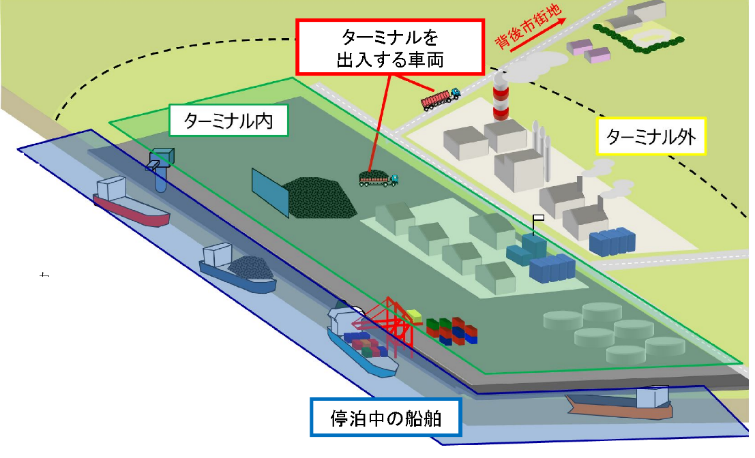 ③ターミナル外
8%
導入
④その他
27%
66%
単位：千トン
導入
※ロードマップは現段階でのイメージであり、今後、要精査
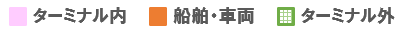 令和4年1月に設立した「大阪“みなと”CNP検討会」での意見や港湾立地企業、港湾利用企業等に対するアンケート調査、ヒアリング結果をもとに、現時点における状況を整理
引き続き、「大阪“みなと”CNP検討会」や個別のヒアリングを通じて検討を進め、本素案の内容を深化させ、「大阪港カーボンニュートラルポート(CNP)形成計画』を策定
※1：全ての事業所のエネルギー使用量合計が原油換算1,500kl/年以上の事業者の中で、事業所単体でも原油換算1,500kl/年以上となる事業所
※2：府全体における事業所のエネルギー使用量合計が原油換算1,500kl/年以上等
※排出量は暫定値であり、今後要精査
資料４
堺泉北港　CNP形成計画（素案）　概要版
４．温室効果ガスの削減目標及び削減計画
１．堺泉北港の特徴
単位：千トン
堺泉北臨海工業地帯をかかえ、原油やLNGなどのエネルギー供給拠点
日本有数の中古車輸出拠点
現在、経済、社会情勢の変化に対応し商港機能の充実を図るため、公共埠頭の整備を進めており、特に助松埠頭（泉北6区）においては、国際的な総合物流拠点としての整備を実施
「エコポートモデル港」に指定され、豊かな自然環境を目指し、堺2区沖に人工干潟を整備
２．CNP形成計画における基本的な事項
※削減量は今後要精査。削減計画（整備内容等）は今後の検討会での議論、個別ヒアリング等を通じ今後記載
５．水素・燃料アンモニア等供給目標及び供給計画
（１）需要推計・供給目標
①削減計画に対応した水素・燃料アンモニア等需要量
水素需要量（仮に化石燃料が水素に転換された場合）
単位：千トン
※需要量は今後要精査
②水素・燃料アンモニア等の供給量：需要量等の検討状況を踏まえ、今後整理
（２）水素・燃料アンモニア等に係る供給施設整備計画　　　　　　　　　　 	：検討状況を踏まえ、今後整理
（３）水素・燃料アンモニア等のサプライチェーンの強靭化に関する計画　	：検討状況を踏まえ、今後整理
６．港湾・産業立地競争力の向上に向けた方策
次の取組により国際競争力の強化を図るとともに港湾の利便性向上を通じて産業立地や投資を呼び込む港湾をめざす
LNG発電所での水素の混焼・専焼やメタネーション、既存ボイラー燃料のアンモニア・バイオマス・合成メタンへの転換等によるエネルギー分野の脱炭素化を可能とするインフラの計画・整備
停泊中の船舶への陸上電力供給設備の導入による航路の脱炭素化に必要となる環境を整備
液化水素、液化アンモニア、MCHなどの輸送・貯蔵・利活用に係る実証事業の積極的な誘致、水素・燃料アンモニア等実装に向けた課題の抽出・対応の検討等を実施するとともに、LNG バンカリング拠点の形成に向け、実施上の課題やその対応方策等を検討
埠頭再編による内航ＲＯＲＯ機能強化を図り、モーダルシフトを推進
海洋・港湾環境プログラム（グリーンアウォード）に基づく認証船舶の利用促進やESIプログラム等の取組を通じて、SDGs やESG 投資に関心の高い荷主・船社の寄港を誘致
３．温室効果ガス排出量の推計
※方策内容は今後要精査
７．ロードマップ
※各港の特徴を踏まえ、主な取組を抽出
②ターミナルを出入りする船舶・車両
導入
導入
「ターミナル内」「ターミナルを出入する船舶・車両」「ターミナル外」の3区域に分類すると、 「ターミナル外」が約96％を占めた。
導入
③ターミナル外
CO2排出量
2021年度のCO2排出量
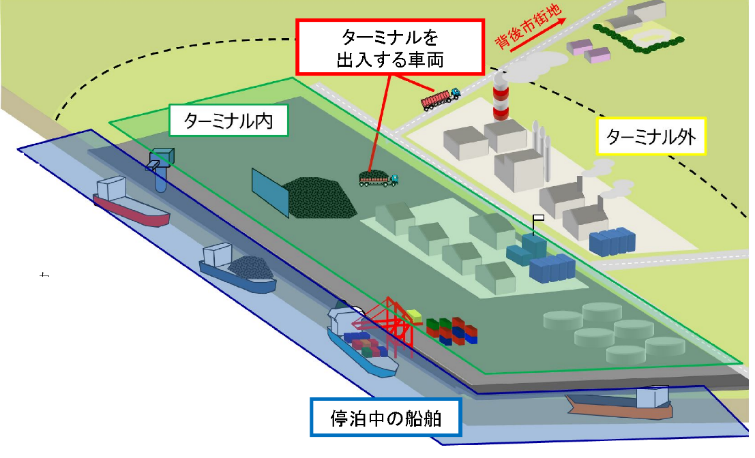 単位：千トン
0.3%
3%
導入
96%
④その他
単位：千トン
導入
※ロードマップは現段階でのイメージであり、今後、要精査
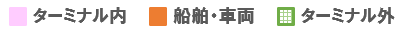 令和4年1月に設立した「大阪“みなと”CNP検討会」での意見や港湾立地企業、港湾利用企業等に対するアンケート調査、ヒアリング結果をもとに、現時点における状況を整理
引き続き、「大阪“みなと”CNP検討会」や個別のヒアリングを通じて検討を進め、本素案の内容を深化させ、「堺泉北港カーボンニュートラルポート(CNP)形成計画』を策定
※1：全ての事業所のエネルギー使用量合計が原油換算1,500kl/年以上の事業者の中で、事業所単体でも原油換算1,500kl/年以上となる事業所
※2：府全体における事業所のエネルギー使用量合計が原油換算1,500kl/年以上等
※排出量は暫定値であり、今後要精査
資料４
阪南港　CNP形成計画（素案）　概要版
４．温室効果ガスの削減目標及び削減計画
１．阪南港の特徴
単位：千トン
阪南4区においては隣接する阪南5区、6区とあわせて工業用地、港湾用地、住宅用地等を整備し、「住み」「働き」「憩う」総合的なまちづくりを進展
阪南2区整備事業では、物流機能の強化、工場移転用地の確保、防災機能の確保、緑地などの水辺環境の整備等を行い、人と環境にやさしい港湾空間を形成
現在も埋め立てによる土地造成が進められており、製造業や物流・保管施設等の企業進出が進展
２．CNP形成計画における基本的な事項
※削減量は今後要精査。削減計画（整備内容等）は今後の検討会での議論、個別ヒアリング等を通じ今後記載
５．水素・燃料アンモニア等供給目標及び供給計画
（１）需要推計・供給目標
①削減計画に対応した水素・燃料アンモニア等需要量
単位：千トン
水素需要量（仮に化石燃料が水素に転換された場合）
※需要量は今後要精査
②水素・燃料アンモニア等の供給量：需要量等の検討状況を踏まえ、今後整理
（２）水素・燃料アンモニア等に係る供給施設整備計画　　　　　　　　　　 	：検討状況を踏まえ、今後整理
（３）水素・燃料アンモニア等のサプライチェーンの強靭化に関する計画　	：検討状況を踏まえ、今後整理
６．港湾・産業立地競争力の向上に向けた方策
次の取組により国際競争力の強化を図るとともに港湾の利便性向上を通じて産業立地や投資を呼び込む港湾をめざす
既存ボイラー燃料のアンモニア・バイオマス・合成メタンへの転換等によるエネルギー分野の脱炭素化を可能とするインフラの計画・整備
停泊中の船舶への陸上電力供給設備の導入により、航路の脱炭素化に必要となる環境を整備
液化水素、液化アンモニア、MCHなどの輸送・貯蔵・利活用に係る実証事業の積極的な誘致、水素・燃料アンモニア等実装に向けた課題の抽出・対応の検討
海域の自然再生・保全により、干潟等によるブルーカーボンの推進
海洋・港湾環境プログラム（グリーンアウォード）に基づく認証船舶の利用促進やESIプログラム等の取組を通じて、SDGs やESG 投資に関心の高い荷主・船社の寄港を誘致
３．温室効果ガス排出量の推計
※方策内容は今後要精査
７．ロードマップ
※各港の特徴を踏まえ、主な取組を抽出
②ターミナルを出入りする船舶・車両
導入
「ターミナル内」「ターミナルを出入する船舶・車両」「ターミナル外」の3区域に分類すると、 「ターミナル外」が約99％を占めた。
導入
③ターミナル外
2021年度のCO2排出量
CO2排出量
単位：千トン
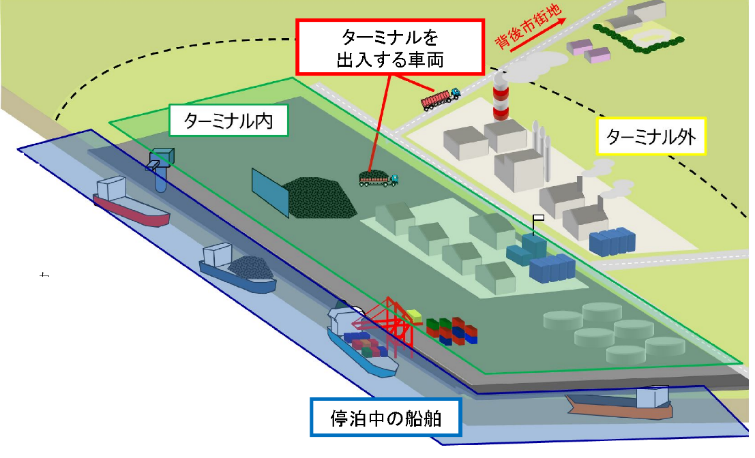 0.01%
導入
0.7%
④その他
99%
導入
藻場・干潟の拡充
単位：千トン
※ロードマップは現段階でのイメージであり、今後、要精査
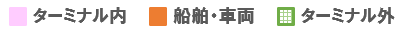 令和4年1月に設立した「大阪“みなと”CNP検討会」での意見や港湾立地企業、港湾利用企業等に対するアンケート調査、ヒアリング結果をもとに、現時点における状況を整理
引き続き、「大阪“みなと”CNP検討会」や個別のヒアリングを通じて検討を進め、本素案の内容を深化させ、「阪南港カーボンニュートラルポート(CNP)形成計画』を策定
※1：全ての事業所のエネルギー使用量合計が原油換算1,500kl/年以上の事業者の中で、事業所単体でも原油換算1,500kl/年以上となる事業所
※2：府全体における事業所のエネルギー使用量合計が原油換算1,500kl/年以上等
※排出量は暫定値であり、今後要精査